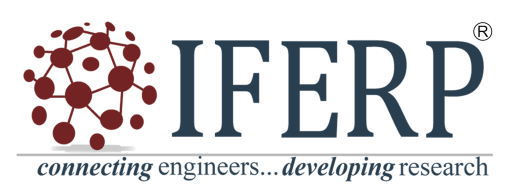 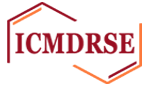 Guidelines:-
Follow this template for your presentation.
Make the slides based on your given time limit (8-10 minutes).
 To make the slides more attractive do add more images than the sentences.
The below given slides are for your reference, you can align as per your preference
5th International Conference on Multi-Disciplinary Research Studies and Education 
(ICMDRSE-2022)
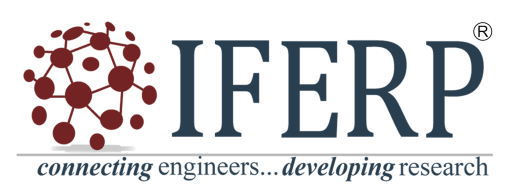 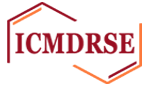 Research Article Title
1)Author and Coauthor name.
2)Guide name.
5th International Conference on Multi-Disciplinary Research Studies and Education 
(ICMDRSE-2022)
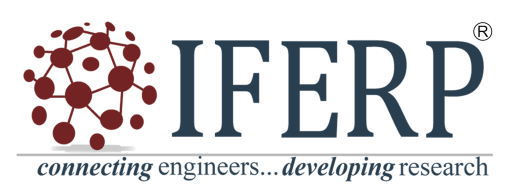 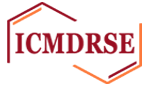 Abstract:-
5th International Conference on Multi-Disciplinary Research Studies and Education 
(ICMDRSE-2022)
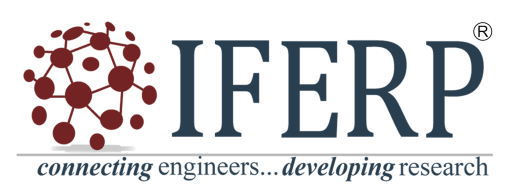 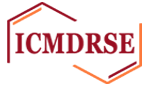 Description:-
5th International Conference on Multi-Disciplinary Research Studies and Education 
(ICMDRSE-2022)
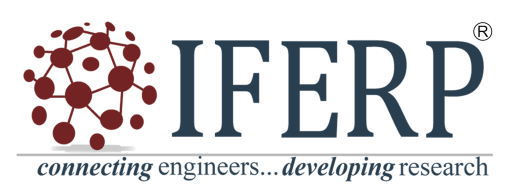 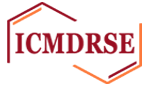 Conclusion:
5th International Conference on Multi-Disciplinary Research Studies and Education 
(ICMDRSE-2022)
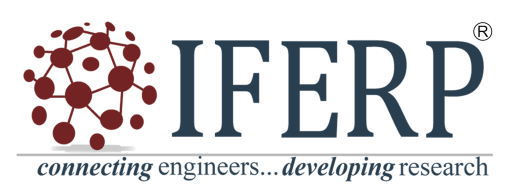 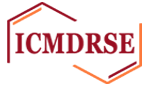 To Know Research Updates, Download App Now
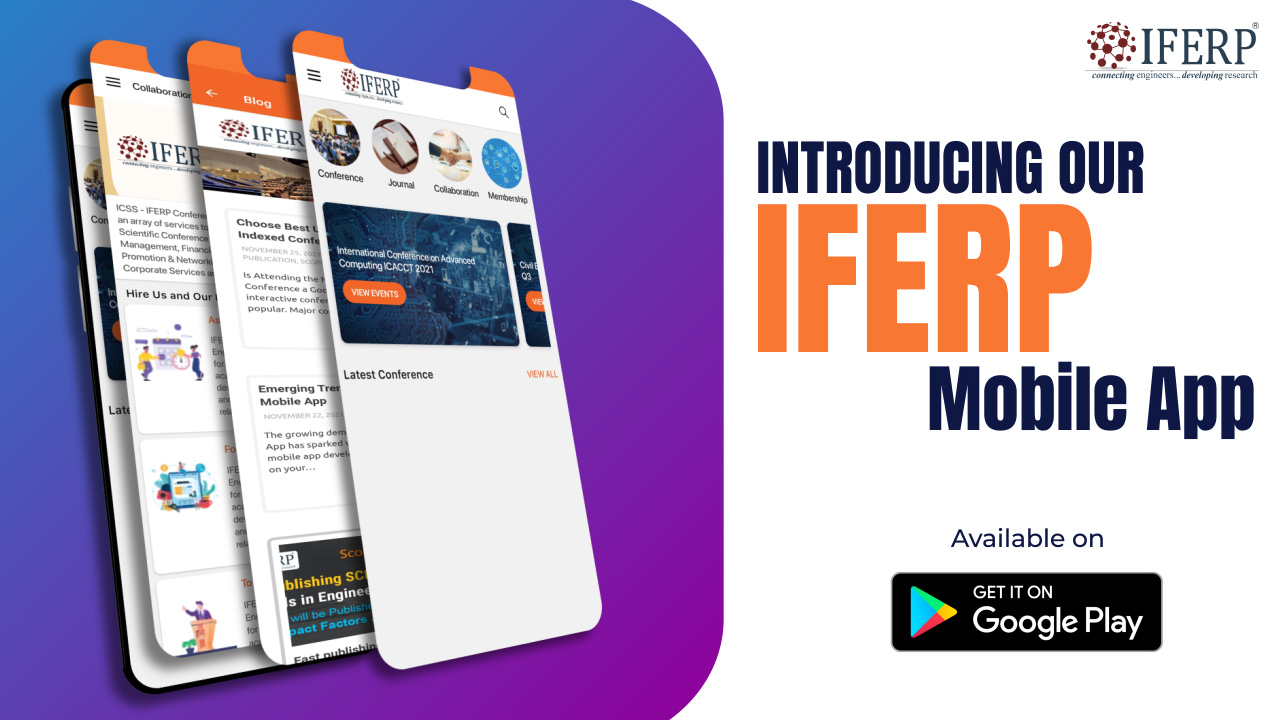 Thanking you…!!
5th International Conference on Multi-Disciplinary Research Studies and Education 
(ICMDRSE-2022)